ONA TILI
6- sinf
MAVZU: FE’LLARNING MUNOSABAT SHAKLLARI
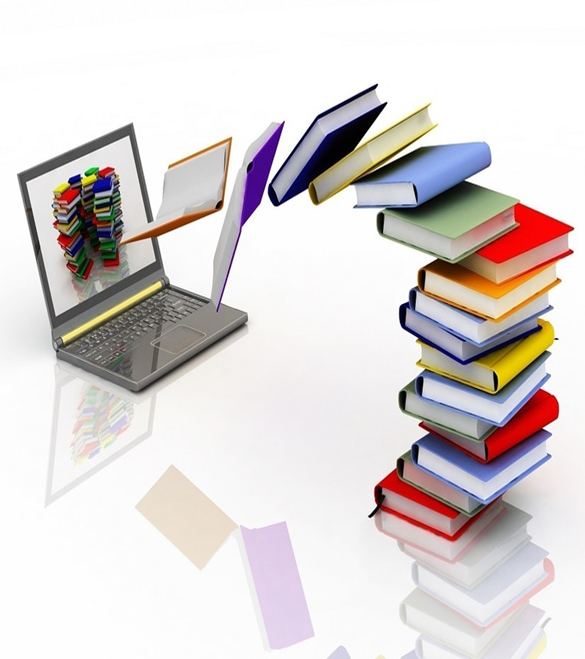 QO‘SHIMCHALAR
Lug‘aviy
 shakl 
yasovchi 
qo‘shimchalar
Sintaktik shakl yasovchi qo‘shimchalar
Munosabat shakllari
TOPSHIRIQ
Berilgan fe’llarni tarkibiy qismlarga ajrating.
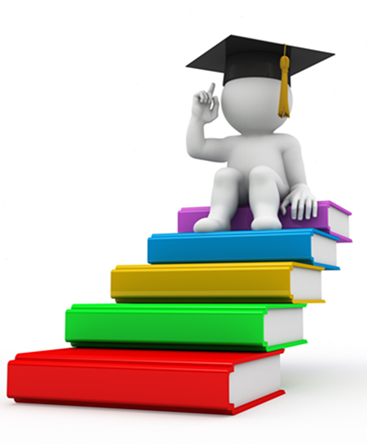 ko‘rding
O‘yladim
yozdi
chiqsin
BILIB OLING!
Fe’l asoslariga qo‘shilib, gapda kesim vazifasida qo‘llanilishiga xoslovchi shakllar fe’llarning munosabat shakllari hisoblanadi.
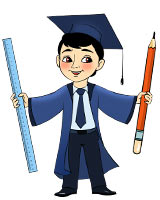 Fe’llarning munosabat shakllari
zamon
mayl
shaxs-son
BILIB OLING!
Bu shakllarga ega bo‘lgan har qanday fe’l gapda kesim vazifasida keladi. Yuqoridagi ma’no va shakllardan xoli bo‘lgan fe’l asosi  fe’lning noaniq shakli hisoblanadi va bu shakl  -moq qo‘shimchasi yordamida ifodalanadi.
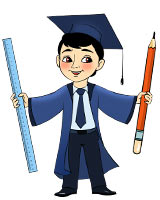 Diqqat  savol!
Lug‘atlarda fe’llar qanday shaklda beriladi?
borib
kelmoq
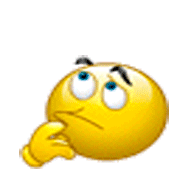 o‘qimoq
olgan
chizdi
ishla
aytgach
yoz
212- mashq
Fe’lning quyidagi noaniq shakllarini zamon bildiruvchi shakllariga aylantiring.
Eshitilmoq, o‘lchamoq, kesmoq, toshmoq.
Eshitildi, eshitilyapti, eshitiladi.
O‘lchadi, o‘lchamoqda, o‘lchamoqchi.
Kesdi, kesyapti, kesmoqchi.
Toshdi, toshayotir, toshar.
213- mashq
Matnni o‘qing, fe’llarni tarkibiy qismlarga ajrating. Asosga qo‘shilib kelayotgan munosabat shakllarini izohlang. Fe’llarning noaniq shaklini belgilang.
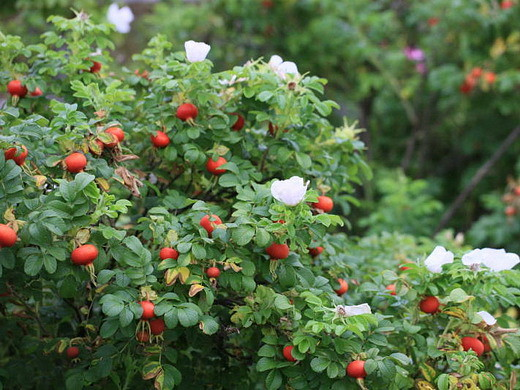 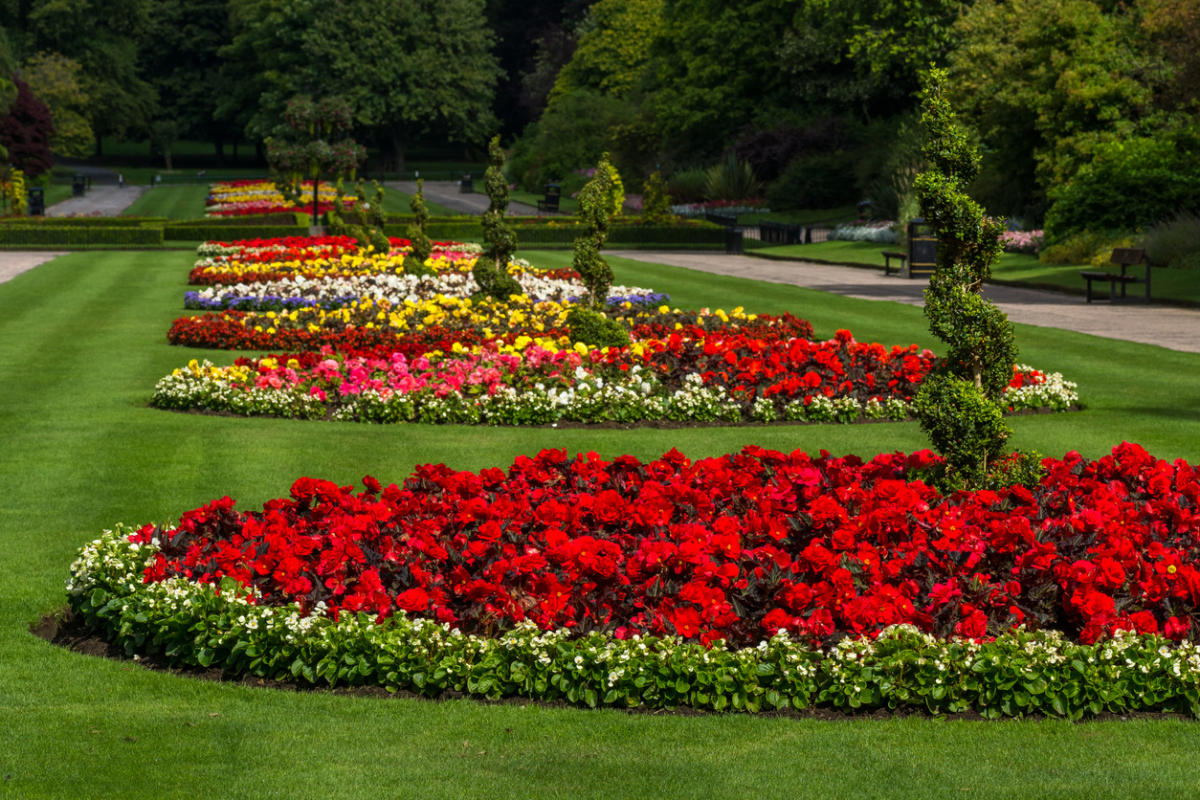 213- mashq
Sindirdi – o‘tgan zamon, III shaxs birlik , xabar mayli.
Rostlab boryapti – hozirgi zamon, III shaxs birlik, xabar mayli.
Ulg‘ayadi – kelasi zamon, III shaxs birlik, xabar mayli.
Ulg‘ayadi – ulug‘ + ay	+ adi
O‘rnini toping!
-gach
-di
-sira
-gani
-yapti
-la
-uv
-illa
-m
Lug‘aviy shakl yasovchi qo‘shimchalar
Munosabat shakllari
Fe’l yasovchi qo‘shimchalar
214- mashq
Fe’llarni  tarkibiy  qismlarga ajrating. Munosabat   bildiruvchi  qo‘shimchalarni  aniqlang va bu qo‘shimchalarni olgan so‘zlar ishtirokida  gaplar  tuzing.
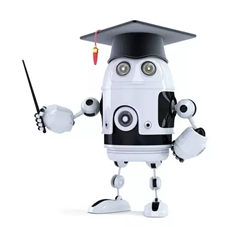 Ko‘paydilar, qilmaslar, saqlaning, topdik, keltirishdi, ketishmoqda
Mustaqil bajarish uchun topshiriq:
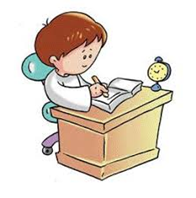 215-mashq. Urinmoq,  isbotlanmoq,  orzu  qilmoq, ruhlanmoq, yurmoq  fe’llarining  munosabat  shakllarini  yasang  va ular  ishtirokida  gaplar  tuzing.